Tintin
S. Pac-Kenny
Je m’appelle Tintin
Ouaf ! Ouaf ! Je m’appelle Milou !
Image de www.comicvine.com
Comment s’appelle-t-il ?
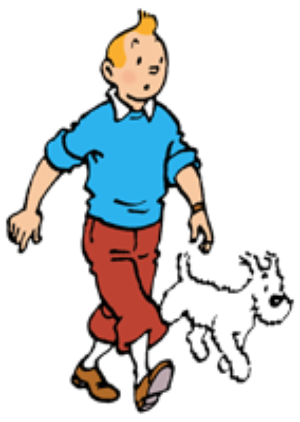 Comment s’appelle-t-il ?
Image de www.comicvine.com
Tintin est reporter. 
Il est jeune. Il a 18 ans. 
Son chien s’appelle Milou.
Il est belge. Il vient de Belgique.
TINTIN
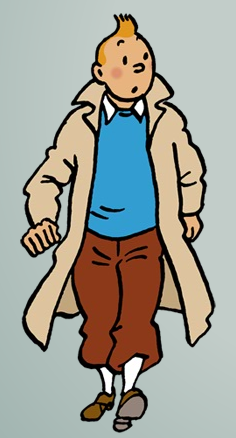 http://eatourbrains.com
Un petit film, ça vous dit ?
La télé de Tintin
Source
Le site officiel de Tintin